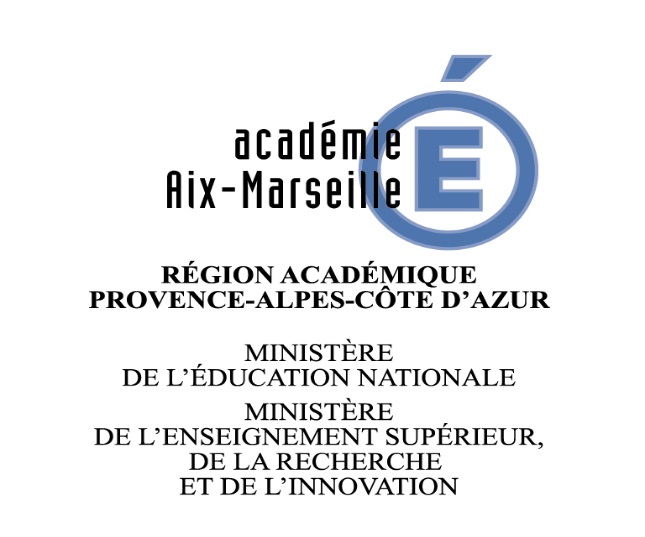 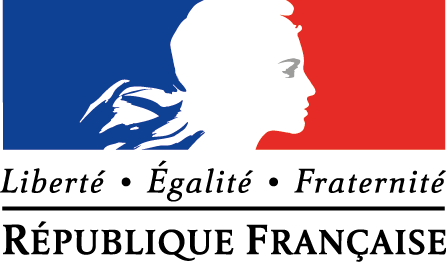 Réunion d’INFORMATION
Nouveau programme de spécialité en première générale
Pierre RigatIA-IPR Physique-chimie
Enseignement de spécialité physique-chimieen classe de 1ère de la voie générale
Destiné à des élèves qui ont fait le choix de suivre l’enseignement de spécialité physique-chimie.
L’accent est mis sur la pratique expérimentale et la place de modélisation.
Mise en avant des concepts qui structurent le programme tout en recommandant une approche concrète et  contextualisée.
« spiralisation » sur un nombre limité de thèmes
préparation efficace à l’enseignement supérieur
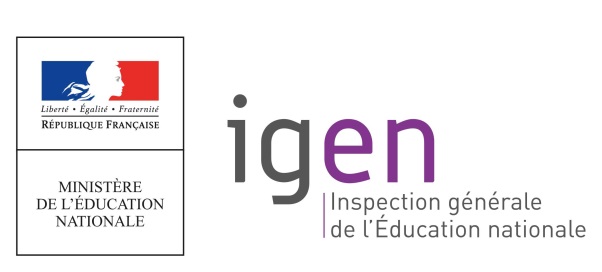 [Speaker Notes: Les contextes ne sont plus explicités mais ils sont impératifs.]
Enseignement de spécialité physique-chimieen classe de 1ère de la voie générale
Extraits des repères pour l’enseignement :
mise en activité des élèves  ;
prise en compte des conceptions initiales des élèves ;
valorisation de l’approche expérimentale ;
contextualisation   (la mise en perspective des savoirs avec l’histoire des sciences et l’actualité scientifique est fortement recommandée)
importance de la structuration des savoirs ;
liens entre les notions du programme mais aussi avec les autres enseignements ; 
acquisition d'automatismes 
développer l'autonomie des élèves ;
l‘introduction des « résolutions de problèmes » est encouragée.
[Speaker Notes: Les contextes ne sont plus explicités mais ils sont impératifs.]
Enseignement de spécialité physique-chimieen classe de 1ère de la voie générale
Mesure et incertitudes
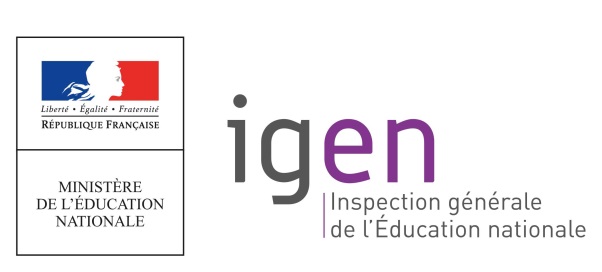 Enseignement de spécialité physique-chimieen classe de 1ère de la voie générale
- Respecter les règles de sécurité liées au travail en laboratoire.
- Mettre en œuvre  un logiciel de simulation, de traitement des données.
Capacités expérimentales
Énergie : conversions et transferts
Constitution et transformations de la matière
Utiliser un multimètre, adapter le calibre si nécessaire.
Réaliser un montage électrique conformément à un schéma électrique normalisé.
Mesurer et traiter un signal au moyen d'une interface de mesure ou d'un microcontrôleur
…….
Préparer une solution par dissolution ou par dilution en choisissant le matériel adapté. 
Réaliser le spectre d’absorbance UV-visible d’une espèce chimique.
Réaliser des mesures d’absorbance en s’aidant d’une notice
….
Ondes et signaux
Mouvements et interactions
Mettre en œuvre un dispositif permettant de mesurer la période, la longueur d'onde, la célérité d'une onde périodique.
Mettre en œuvre une démarche expérimentale pour estimer la distance focale d'une lentille mince convergente.
Réaliser un montage optique comportant une lentille mince pour visualiser l'image d'un objet plan réel. 
…..
Mettre en œuvre un dispositif permettant d'illustrer l'interaction électrostatique.
Utiliser un dispositif permettant de repérer direction et sens du champ électrique.
Mesurer une pression dans un gaz et dans un liquide.
…..
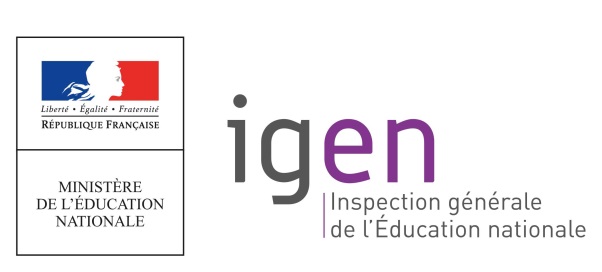 24/11/2016
Septembre 2018
5
[Speaker Notes: Attention à la dérive techniciste. Les capacité expérimentales ne sont pas uniquement des compétences gestuelles !]
Enseignement de spécialité physique-chimieen classe de 1ère de la voie générale
Quelques points de vigilance
S’appuyer sur les acquis des classes antérieures : remobiliser sans « refaire »
Être attentif aux capacités exigibles notamment pour les notions déjà présentes dans les anciens programmes
La place nouvelle dédiée à la modélisation ne doit pas être opposée à une approche concrète et à la nécessaire contextualisation
L’intitulé des « activités expérimentales support de la formation » ne préjuge pas des choix didactiques et pédagogique de mise en œuvre
La présence (modérée) de capacités mathématiques  et numériques ne saurait légitimer un recours à des situations d’apprentissage qui ne font pas sens en physique-chimie ou se faire au détriment de la formation expérimentale
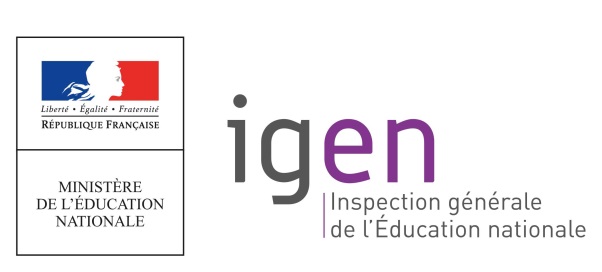 Le recours (modéré) à un microcontrôleur (de type Arduino) ne remet pas en cause la place de l’expérience assistée par ordinateur
Enseignement de spécialité physique-chimieen classe de 1ère de la voie générale
Organisation  : 
Quand cela est possible, il est préférable d’envisager un professeur différent de celui qui prend en charge l’enseignement scientifique commun
pas de bloc de 4h consécutives.

Constitution de groupes à effectif restreint prise sur la marge d’autonomie de l’établissement 8 h / classe. Il est important de garder en mémoire que l’évaluation des compétences expérimentales est maintenue.
Les activités expérimentales représentent environ 1,5 h/semaine.
Possibilité de groupes de spécialité à 24 non dédoublés.
Enseignement de spécialité physique-chimie en classe de 1ère de la voie généraleÉvolution de programmes par rapport aux anciens
Enseignement de spécialité physique-chimie en classe de 1ère de la voie généraleÉvolution de programmes par rapport aux anciens
Enseignement de spécialité physique-chimie en classe de 1ère de la voie généraleÉvolution de programmes par rapport aux anciens
[Speaker Notes: En rouge : ce qui est au programme de l’enseignement scientifique.
En violet : ce qui est maintenant au programme de seconde.]
Enseignement de spécialité physique-chimie en classe de 1ère de la voie généraleÉvolution de programmes par rapport aux anciens
Enseignement de spécialité physique-chimie en classe de 1ère de la voie généraleÉvolution de programmes par rapport aux anciens
Enseignement de spécialité physique-chimie en classe de 1ère de la voie généraleÉvolution de programmes par rapport aux anciens
Enseignement de spécialité physique-chimie en classe de 1ère de la voie généraleÉvolution de programmes par rapport aux anciens
Enseignement de spécialité physique-chimie en classe de 1ère de la voie généraleÉvolution de programmes par rapport aux anciens
Enseignement de spécialité physique-chimie en classe de 1ère de la voie généraleÉvolution de programmes par rapport aux anciens
Enseignement de spécialité physique-chimie en classe de 1ère de la voie généraleSpiralisation seconde-première
Constitution  et transformations de la matière

					Constitution
seconde
première
Espèce chimique, corps pur 
Mélanges, composition d’un mélange, solutions, concentration d’un soluté (g/L)
Test physico-chimiques 
Quantité de matière (mol)
Espèce chimique, masse molaire, volume molaire 
Concentration (mol/L)
Couleur en solution, Absorbance, spectre UV-visible, Dosage par étalonnage
Spectre IR et groupes caractéristiques des composés organiques
Échelle macroscopique
Entités chimiques 
Atomes, constituants, configuration électronique, 
Stabilité gaz nobles, ions monoatomiques
Molécules, modèle liaison de valence, lecture schémas de Lewis
Nombre entités dans un échantillon, dans une mole
Entités chimiques; molécules et ions polyatomiques : établissement schémas de Lewis, géométrie
Electronégativité, polarisation des liaisons, polarité des entités, limite liaison de valence
Entités organiques ; formules brutes, semi-développées, squelettes carbonés, groupes caractéristiques, familles de composés
Échelle microscopique
Modélisation 
Corps pur : collection d’entités identiques 
Mélange : collection d’au moins deux types d’entités différentes
Composé moléculaire : collection d’entités moléculaires
Composé ioniques ; collection d’entités anioniques et cationiques, électroneutralité
Interactions entre entités polaires, apolaires, par pont hydrogène, ions et entités polaire
ET
Cohésion dans les solides et liquides
Solubilité, Miscibilité,  application à l’extraction par solvant
Hydrophilie, lipophilie, amphiphilie, savons et tensio-actif
Relation structure micro –propriétés macroscopiques
Enseignement de spécialité physique-chimie en classe de 1ère de la voie généraleSpiralisation seconde-première
Constitution  et transformations de la matière

				Transformations
seconde
première
Modélisation d’une transformation au niveau macroscopique par une réaction, équation de réaction
Distinction transformation physique, chimique et nucléaire
Lois de conservation
Stœchiométrie
Modélisation d’un transfert d’électrons au niveau macroscopique par une réaction d’oxydo-réduction, Oxydant, réducteur, couple oxydant-réducteur, demi-équation électronique
Modélisation d’une transformation
Système, siège  d’une transformation chimique
Évolution d’un système chimique : Etat initial, état final
Avancement, avancement final, avancement maximal
Transformation totale
Mélange stœchiométrique
Espèces réactives, spectatrices, produites
Réactif limitant
Titrage suivi par colorimétrie
Équivalence : définition et repérage
Application à la détermination quantité de matière ou de concentration
Titrages
Enseignement de spécialité physique-chimie en classe de 1ère de la voie généraleSpiralisation seconde-première
Mouvement et interactions
seconde
première
Référentiel
Trajectoire
Vecteur vitesse
Variation du vecteur vitesse
Décrire
un mouvement
Loi de Coulomb ;  force et champ de gravitation et électrostatique
Fluide au repos, loi de Mariotte, actions de pression, loi fondamentale de l’hydrostatique
Modélisation d’une action
Actions réciproques
Exemples de forces : gravitation, poids, support
Modéliser une action
Modèle du point matériel
Principe d’inertie
Lien qualitatif entre variation vitesse et existence d’action
Cas de la chute libre
Lien entre la variation du vecteur vitesse d’un système et la somme des forces appliquées sur celui-ci. Rôle de la masse.
Relier mouvement et actions
Enseignement de spécialité physique-chimie en classe de 1ère de la voie généraleSpiralisation seconde-première
L’énergie : conversions et transferts
Dans le thème constitution et transformations de la matière
seconde
première
Conversion de l’énergie stockée dans la matière organique 
Énergie molaire de réaction, pouvoir calorifique, énergie libérée lors d’une combustion.
Interprétation microscopique
Transformations physiques et chimiques endothermiques et exothermiques
Transformation nucléaire :
Conversion d’énergie : Soleil, centrales nucléaires
Transformation de la matière et transfert d’énergie
Aspects énergétiques des phénomènes électriques
Modèle d’une source réelle
Puissance et énergie. Effet Joule.
Rendement d’un convertisseur
Aspects énergétiques de phénomènes mécaniques
Énergie cinétique, travail, théorème de l’énergie cinétique, conservation et non-conservation de l’énergie mécanique
Enseignement de spécialité physique-chimie en classe de 1ère de la voie généraleSpiralisation seconde-première
Ondes et signaux
seconde
première
Émission et perception d’un son
Emission, propagation, vitesse de propagation
Période, fréquence
Perception d’un son
Ondes mécaniques
Célérité, ondes périodiques, sinusoïdales, lien entre λ, c et T
Ondes mécaniques
Vision et image 
Propagation rectiligne de la lumière, vitesse de propagation
Spectres
Lois de Snell-Descartes
Dispersion
Lentille mince convergente  Modèle de l’œil
La lumière : images et couleurs, modèles ondulatoire et particulaire
Relation de conjugaison pour une lentille mince, couleur des objets
Domaine des ondes électromagnétiques.
Le photon, énergie d’un photon, quantification des niveaux d’énergie d’un atome
La lumière
Dans le thème énergie
Signaux et capteurs
Caractéristique tension-courant d’un dipôle
Loi d’Ohm
Capteurs électriques
Modèle d’une source réelle
Puissance et énergie. Effet Joule.
Rendement d’un convertisseur
Signaux électriques